На что это похоже?
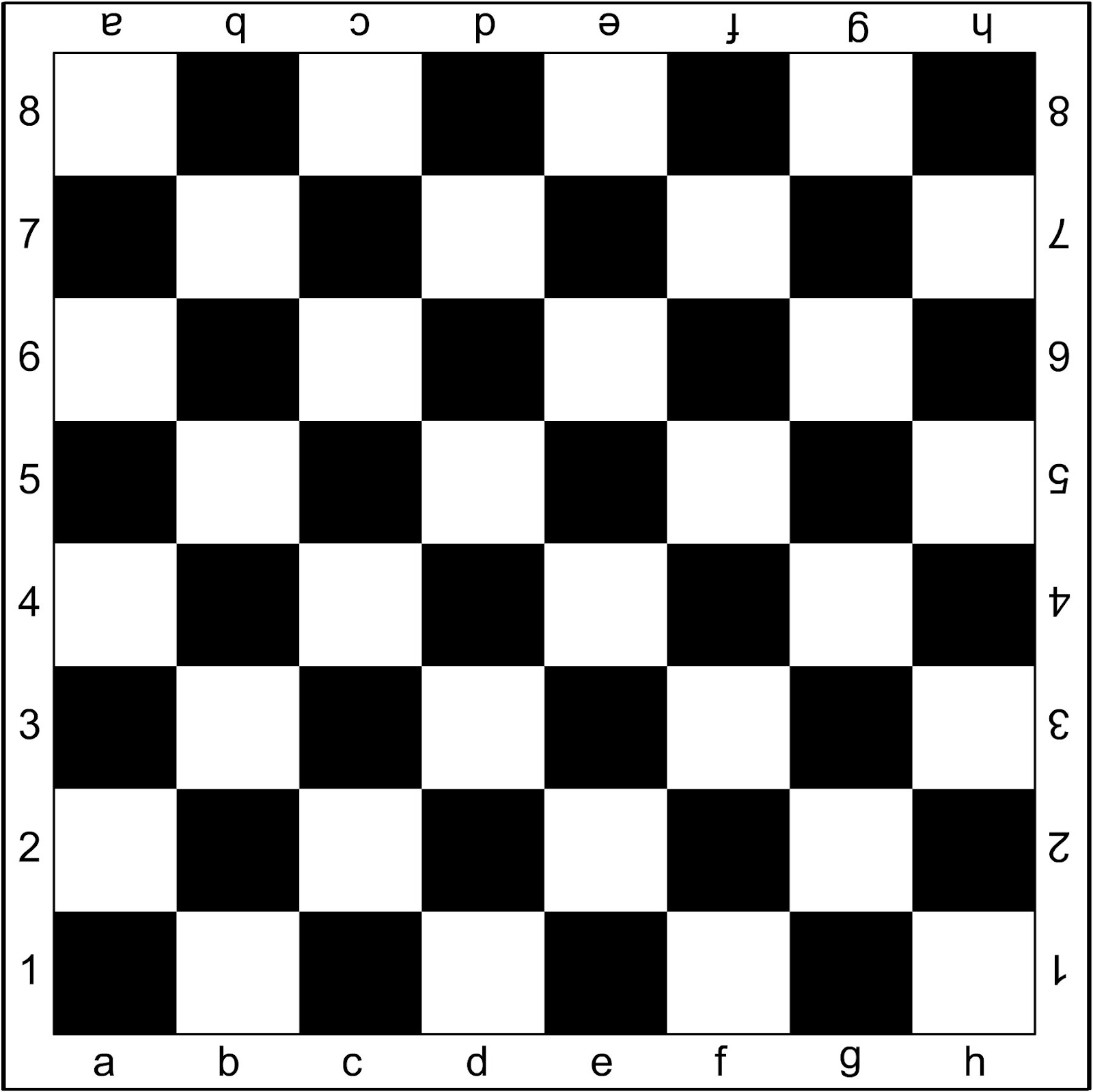 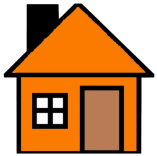 8
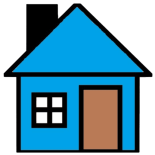 8
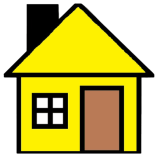 8
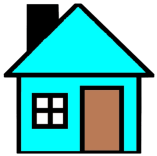 8
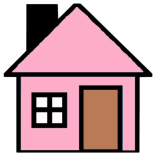 8
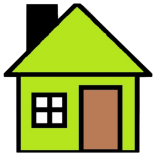 8
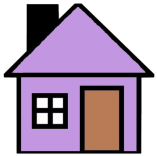 8
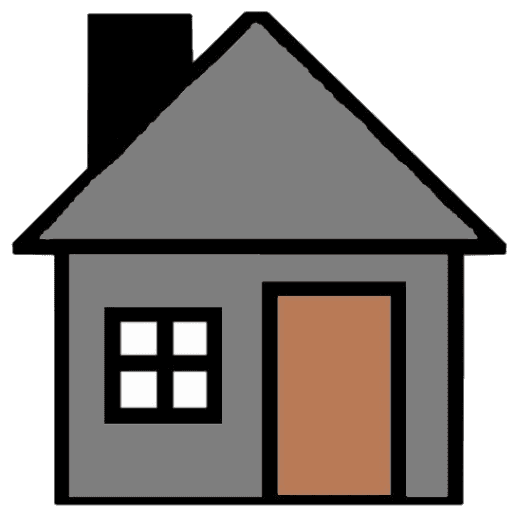 8
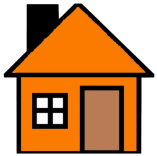 7
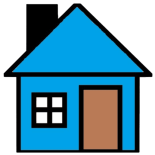 7
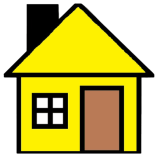 7
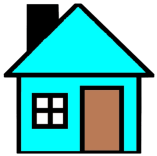 7
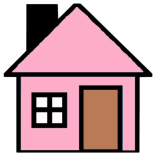 7
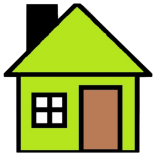 7
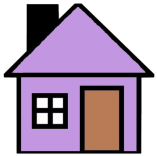 7
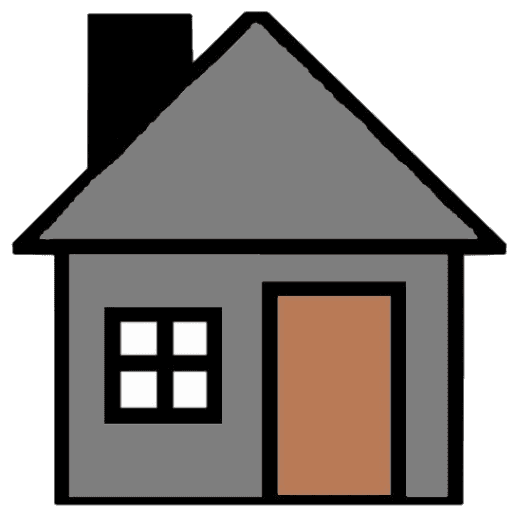 7
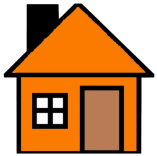 6
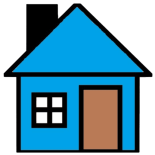 6
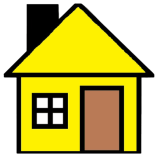 6
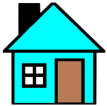 6
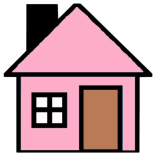 6
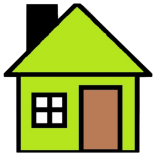 6
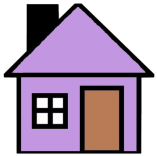 6
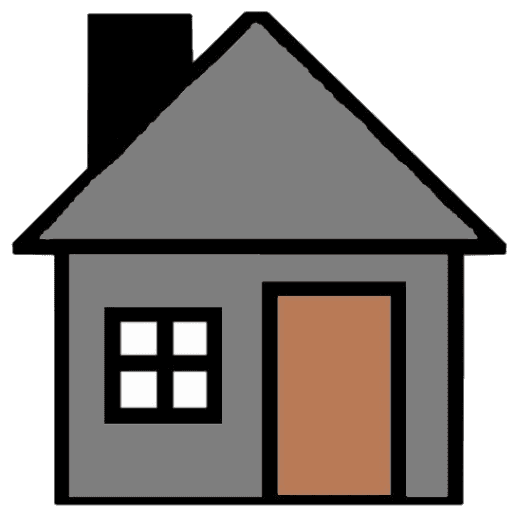 6
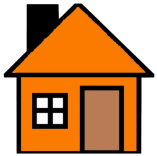 5
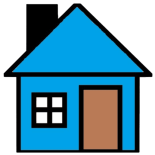 5
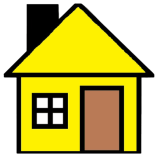 5
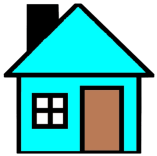 5
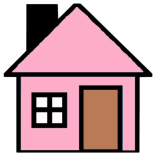 5
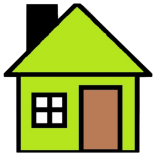 5
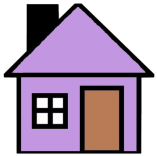 5
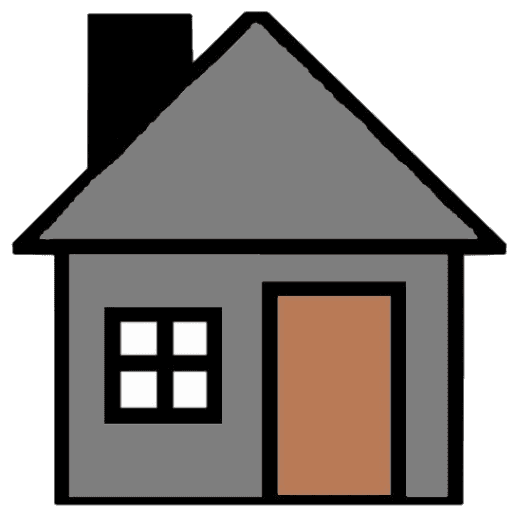 5
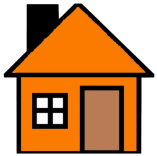 4
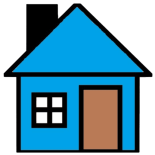 4
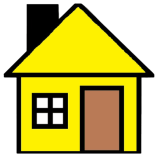 4
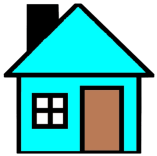 4
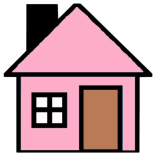 4
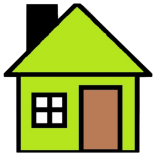 4
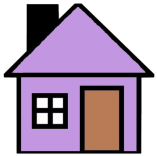 4
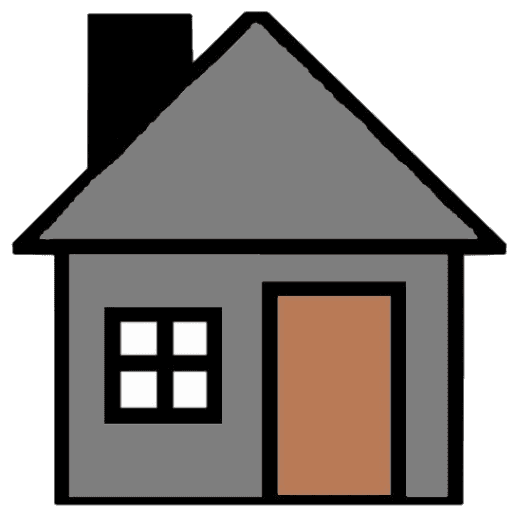 4
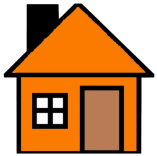 3
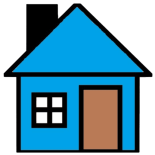 3
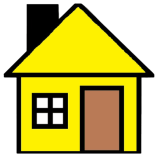 3
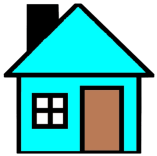 3
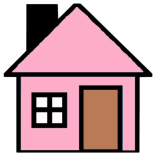 3
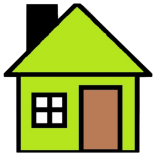 3
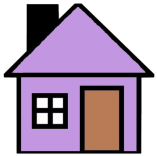 3
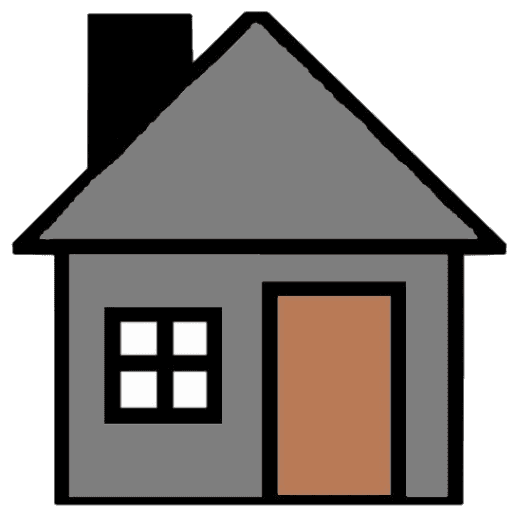 3
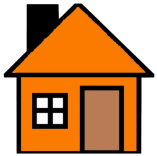 2
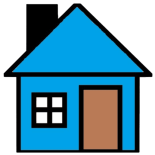 2
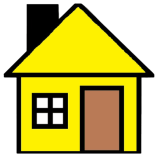 2
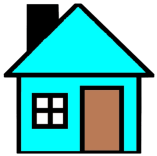 2
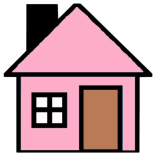 2
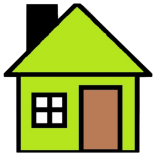 2
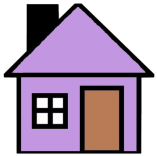 2
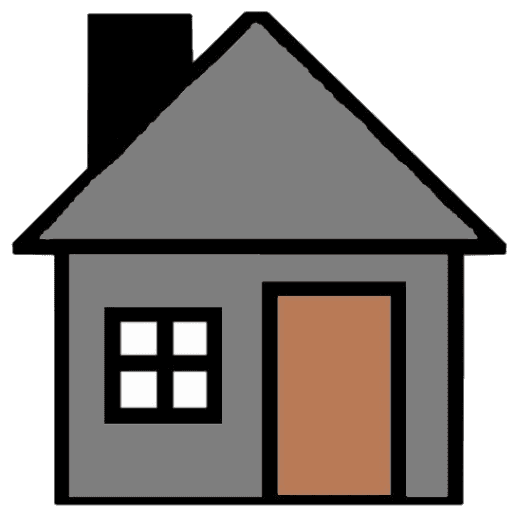 2
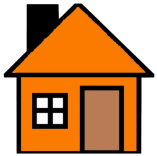 1
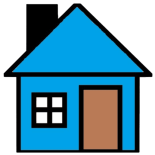 1
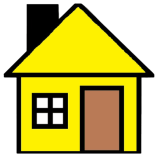 1
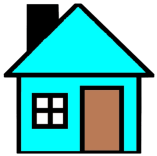 1
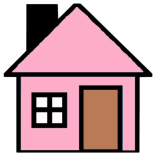 1
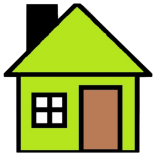 1
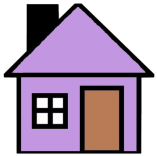 1
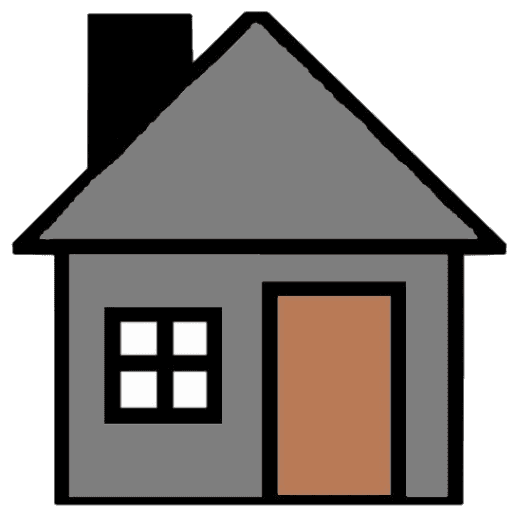 1
Какой адрес?
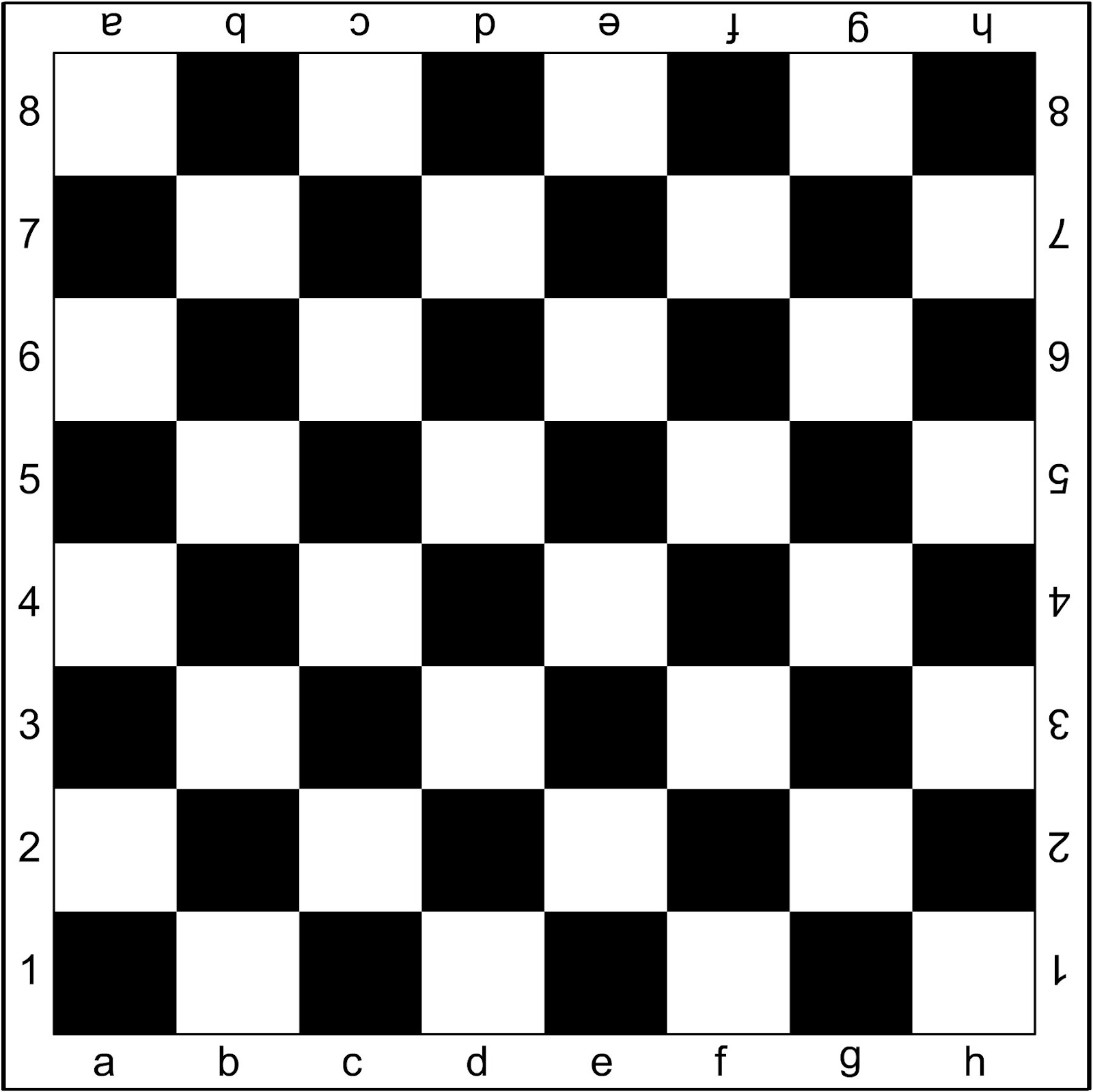 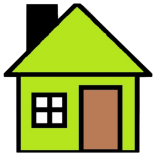 [Speaker Notes: По клику мыши появляются жёлтые пунктирные линии, помогающие определить «адрес» выделенного шахматного поля.]
Какой адрес?
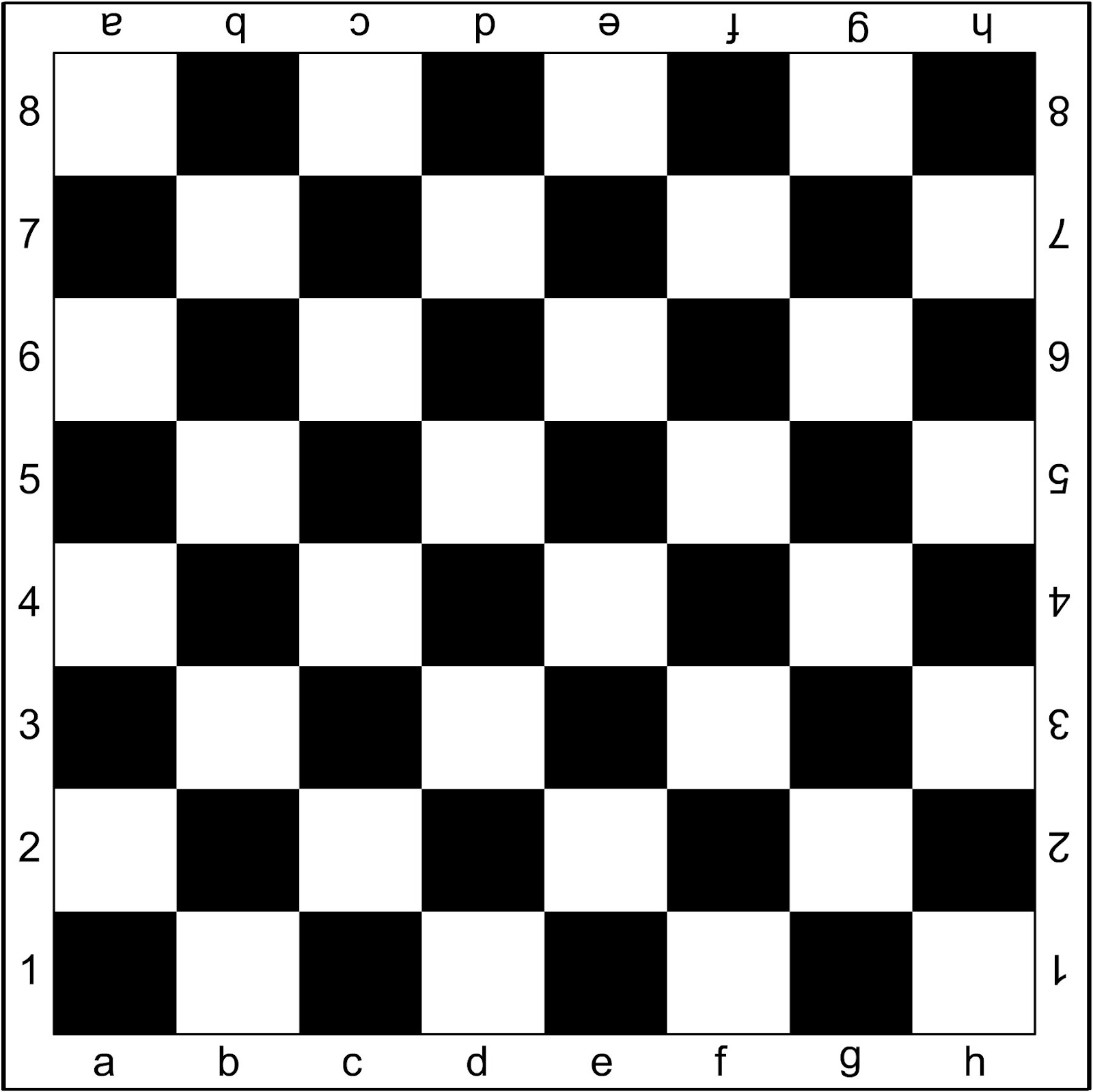 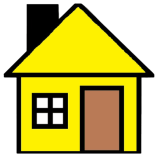 [Speaker Notes: По клику мыши появляются жёлтые пунктирные линии, помогающие определить «адрес» выделенного шахматного поля.]
Какой адрес?
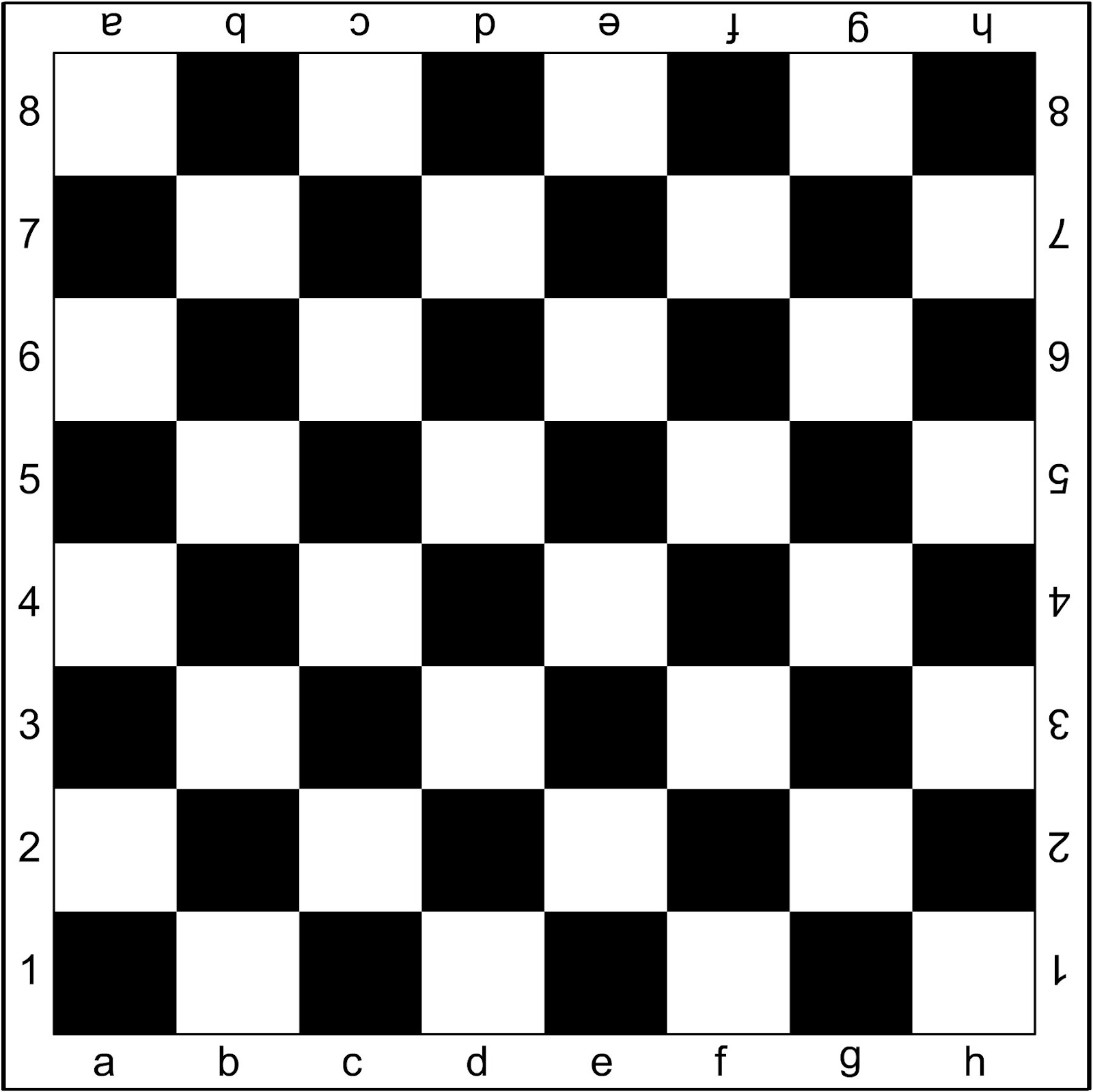 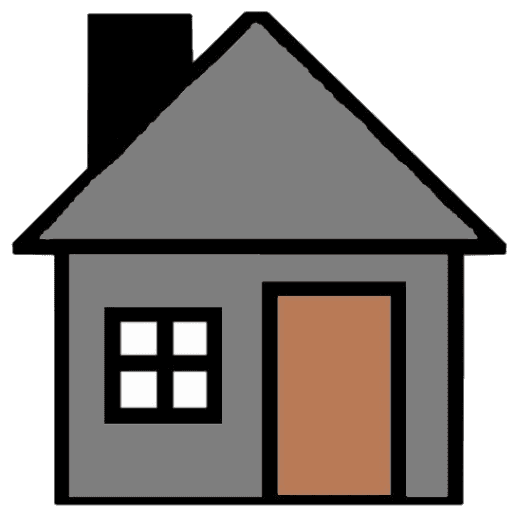 [Speaker Notes: По клику мыши появляются жёлтые пунктирные линии, помогающие определить «адрес» выделенного шахматного поля.]
Какой адрес?
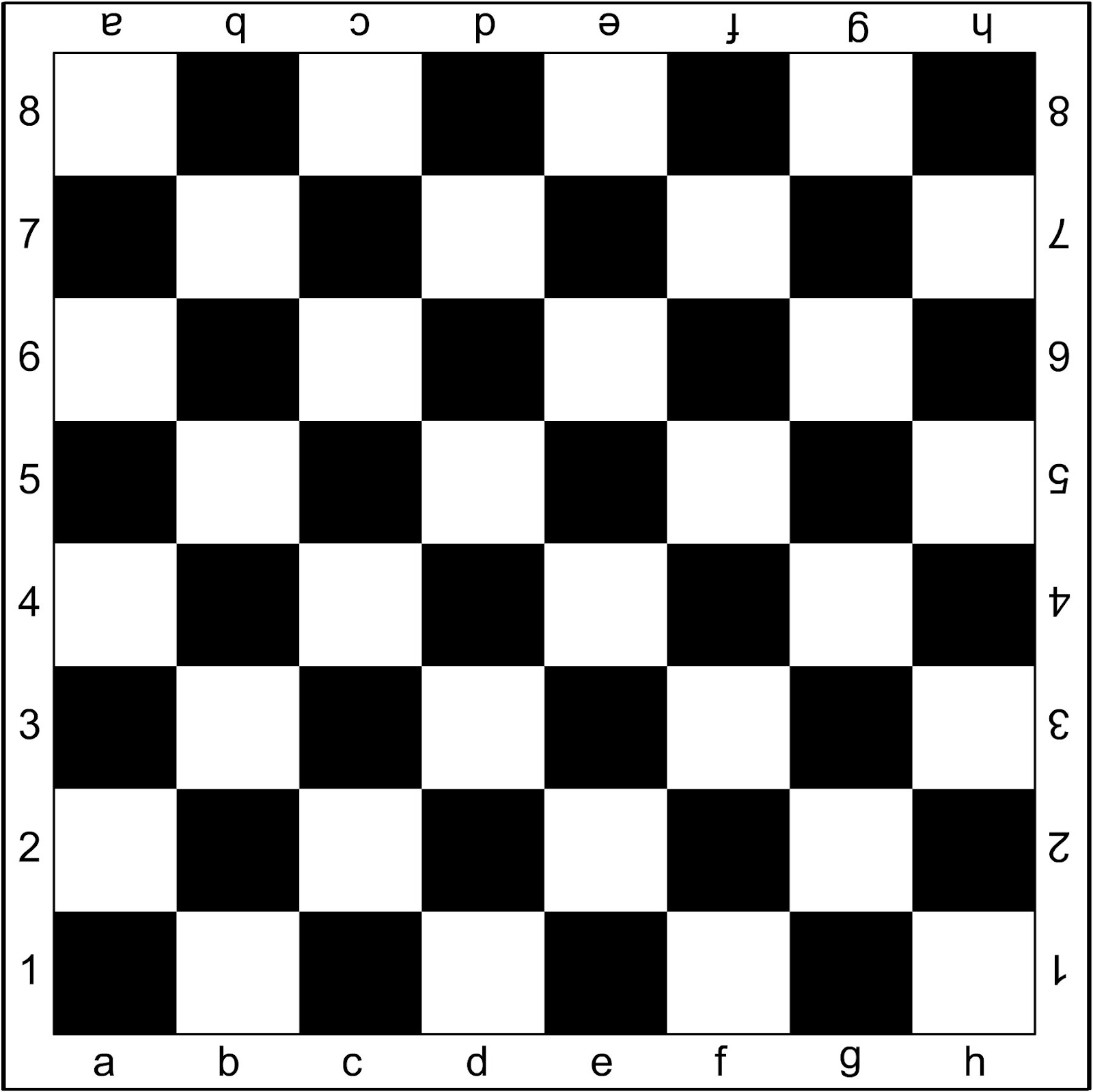 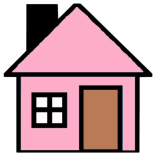 [Speaker Notes: По клику мыши появляются жёлтые пунктирные линии, помогающие определить «адрес» выделенного шахматного поля.]
Какой адрес?
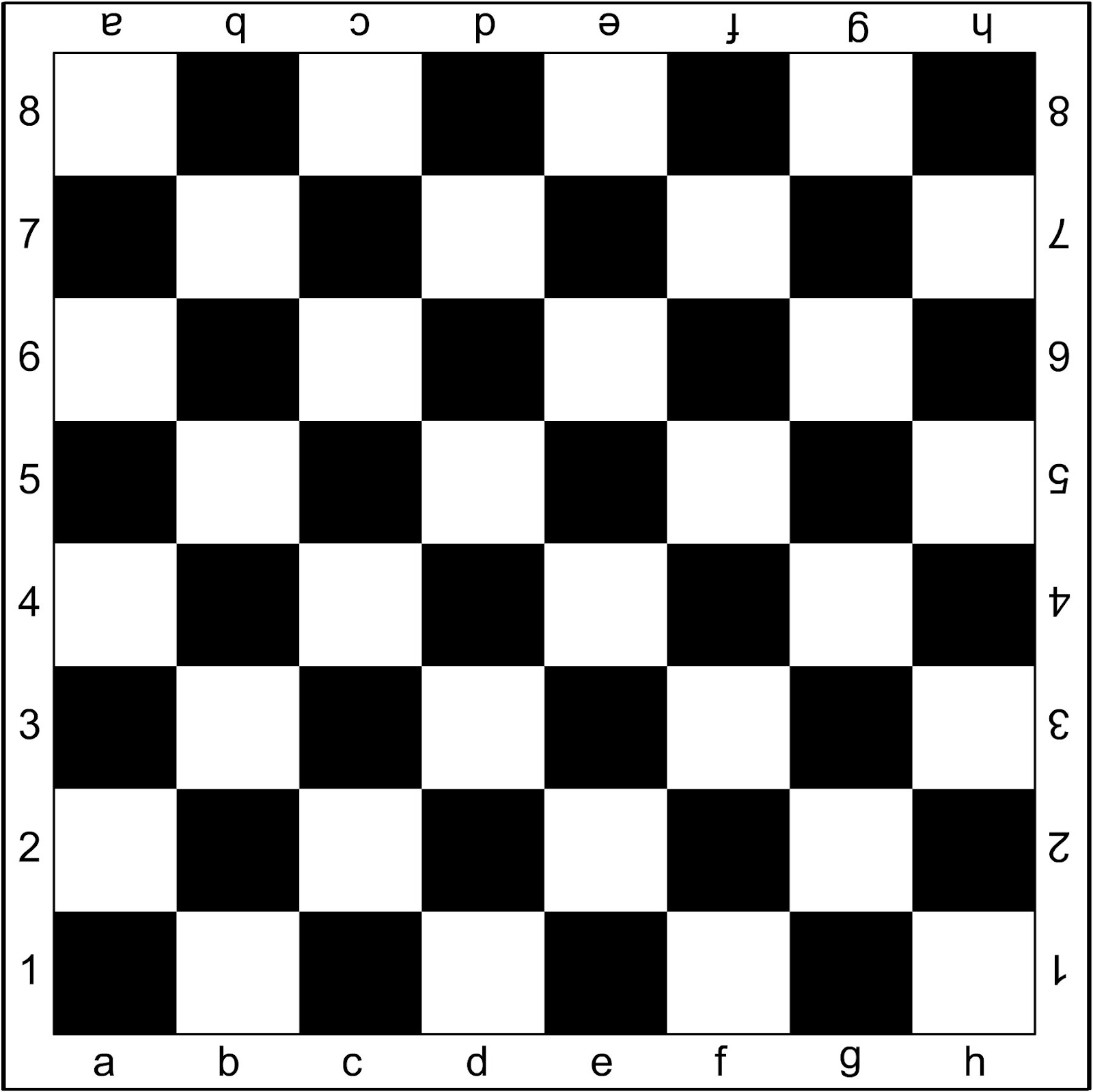 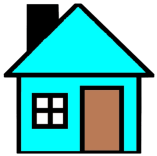 [Speaker Notes: По клику мыши появляются жёлтые пунктирные линии, помогающие определить «адрес» выделенного шахматного поля.]
Какой адрес?
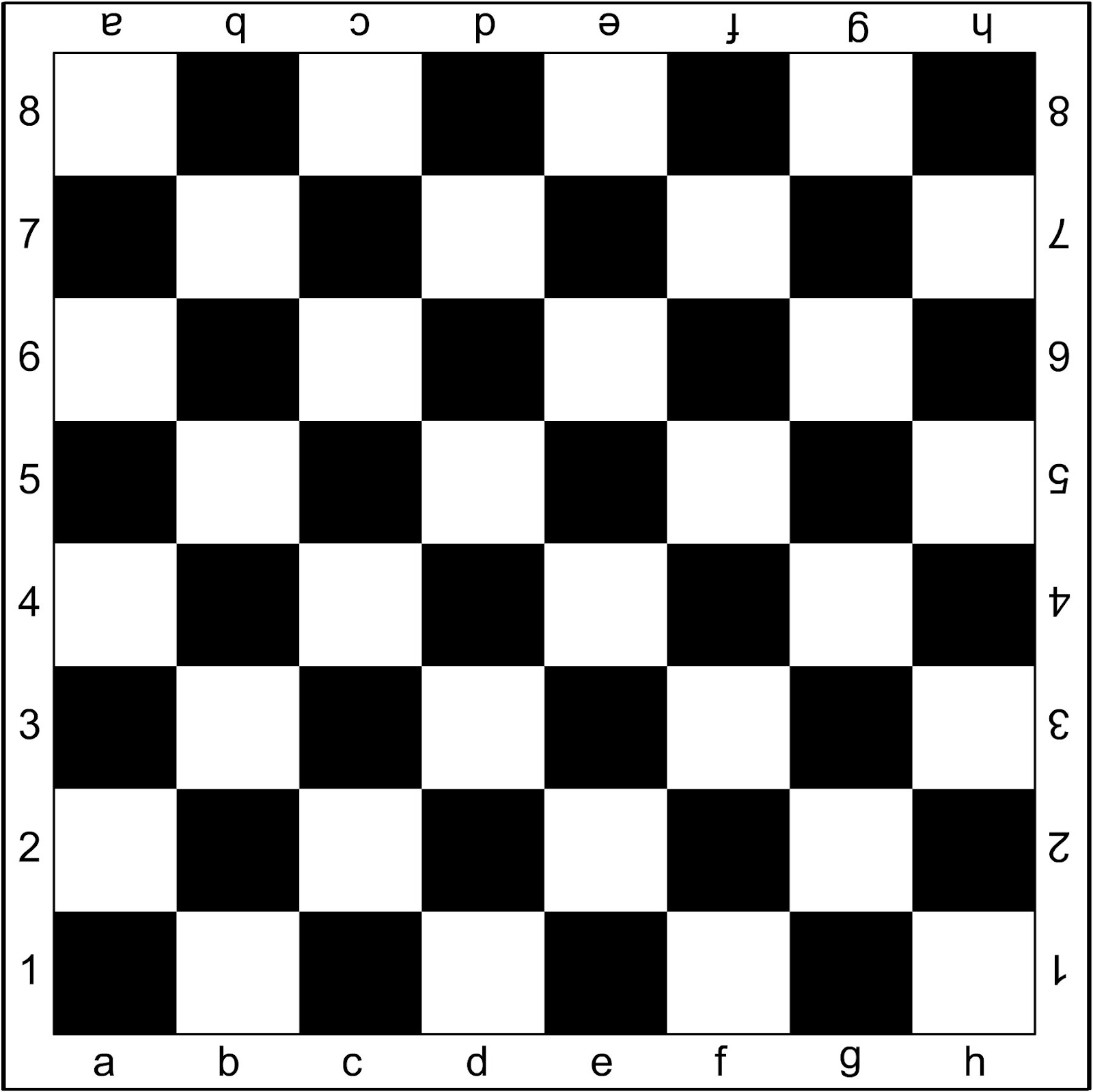 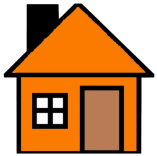 [Speaker Notes: По клику мыши появляются жёлтые пунктирные линии, помогающие определить «адрес» выделенного шахматного поля.]
Какой адрес?
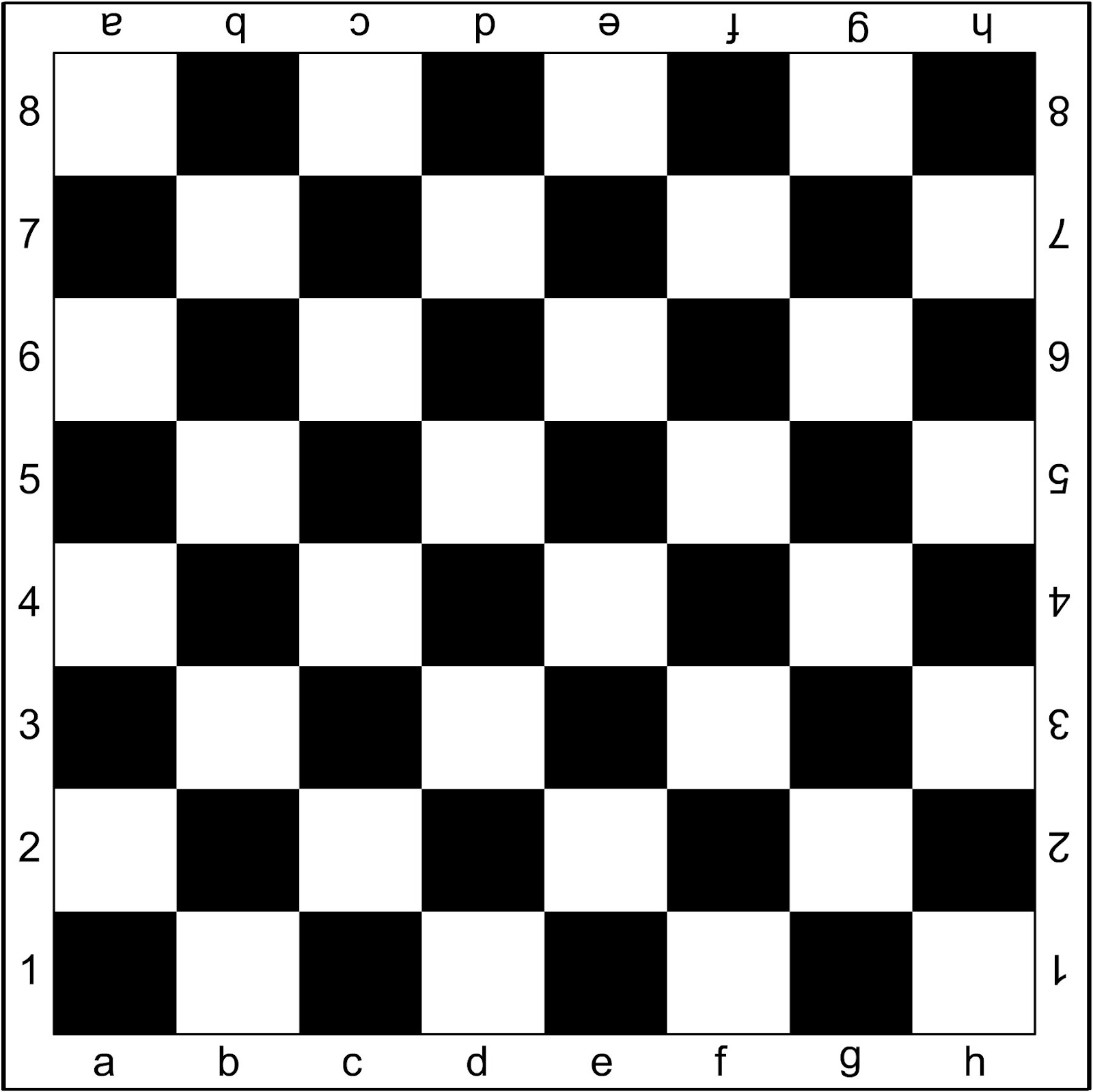 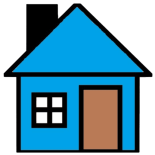 [Speaker Notes: По клику мыши появляются жёлтые пунктирные линии, помогающие определить «адрес» выделенного шахматного поля.]
Какой адрес?
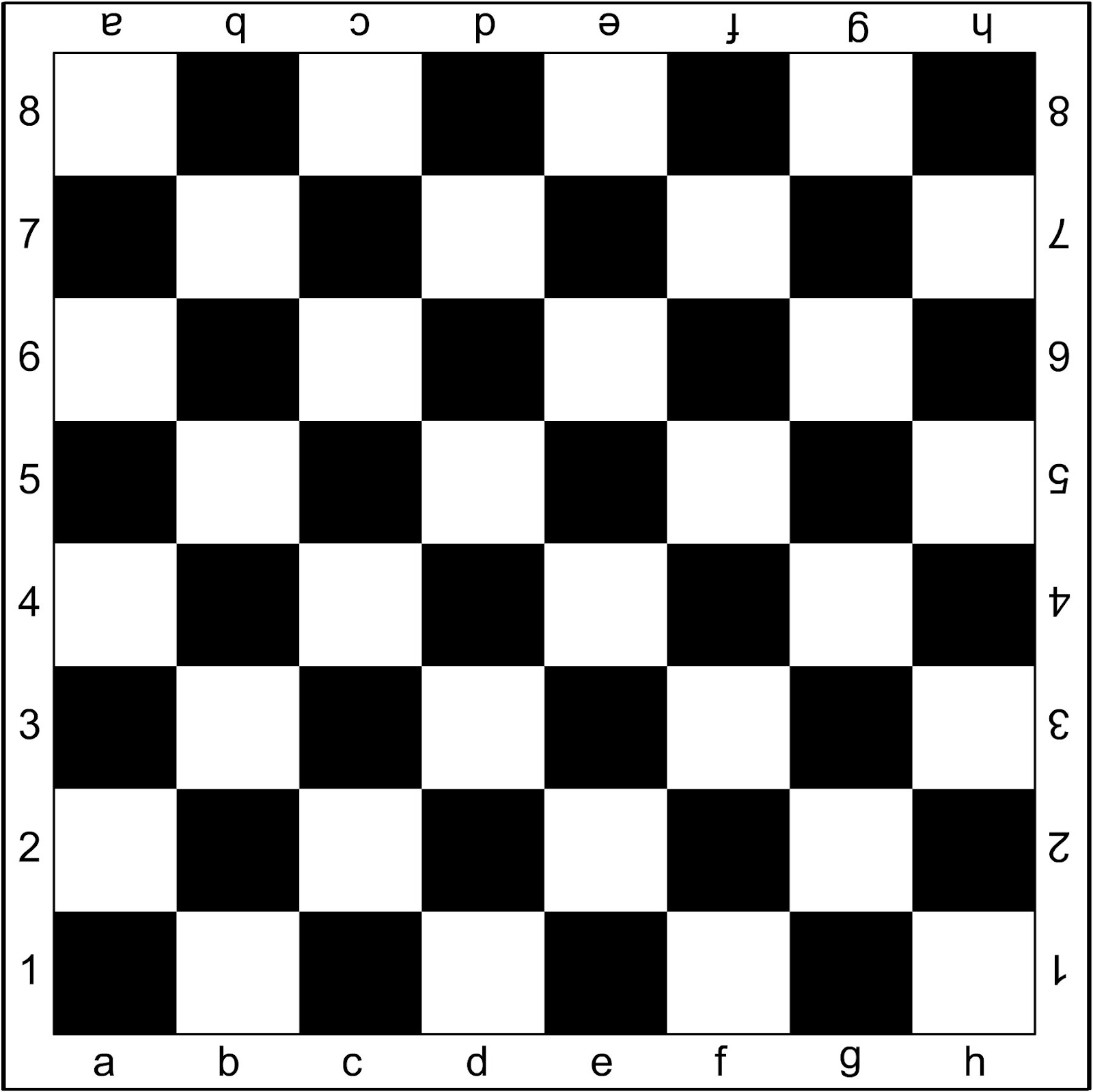 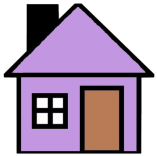 [Speaker Notes: По клику мыши появляются жёлтые пунктирные линии, помогающие определить «адрес» выделенного шахматного поля.]
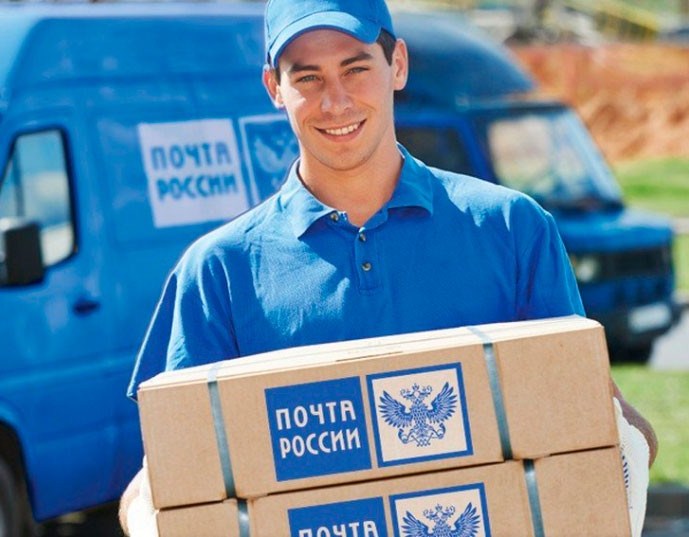 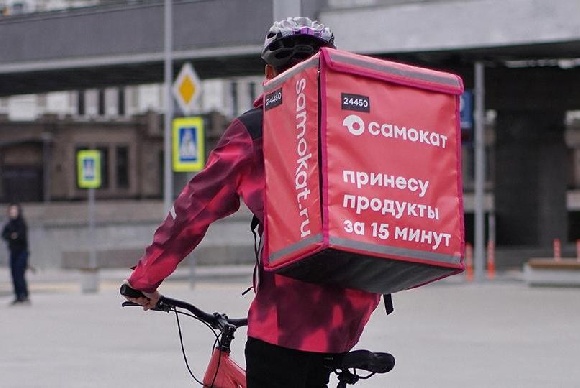 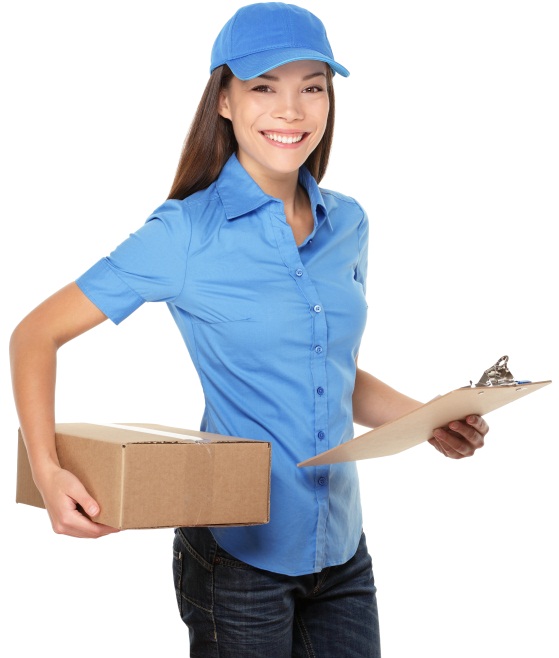 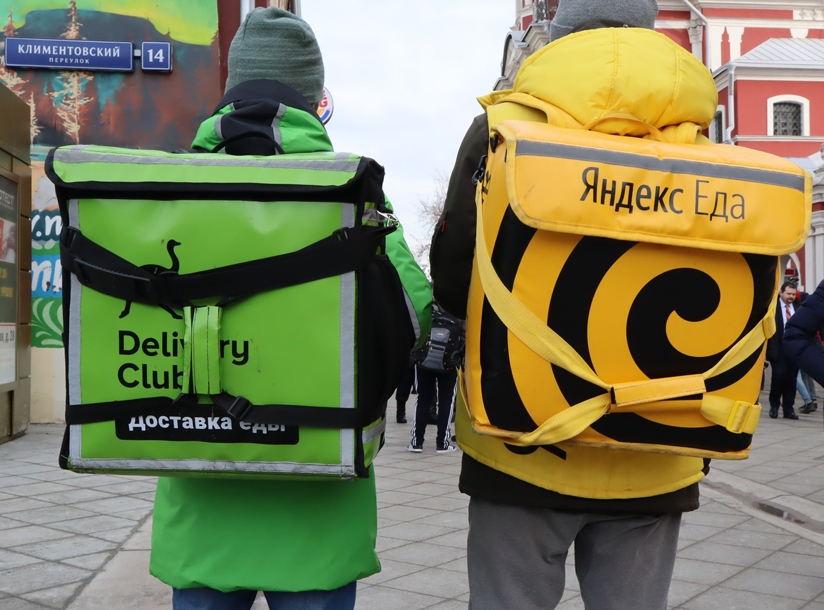 Служба доставки в Шахматном городе
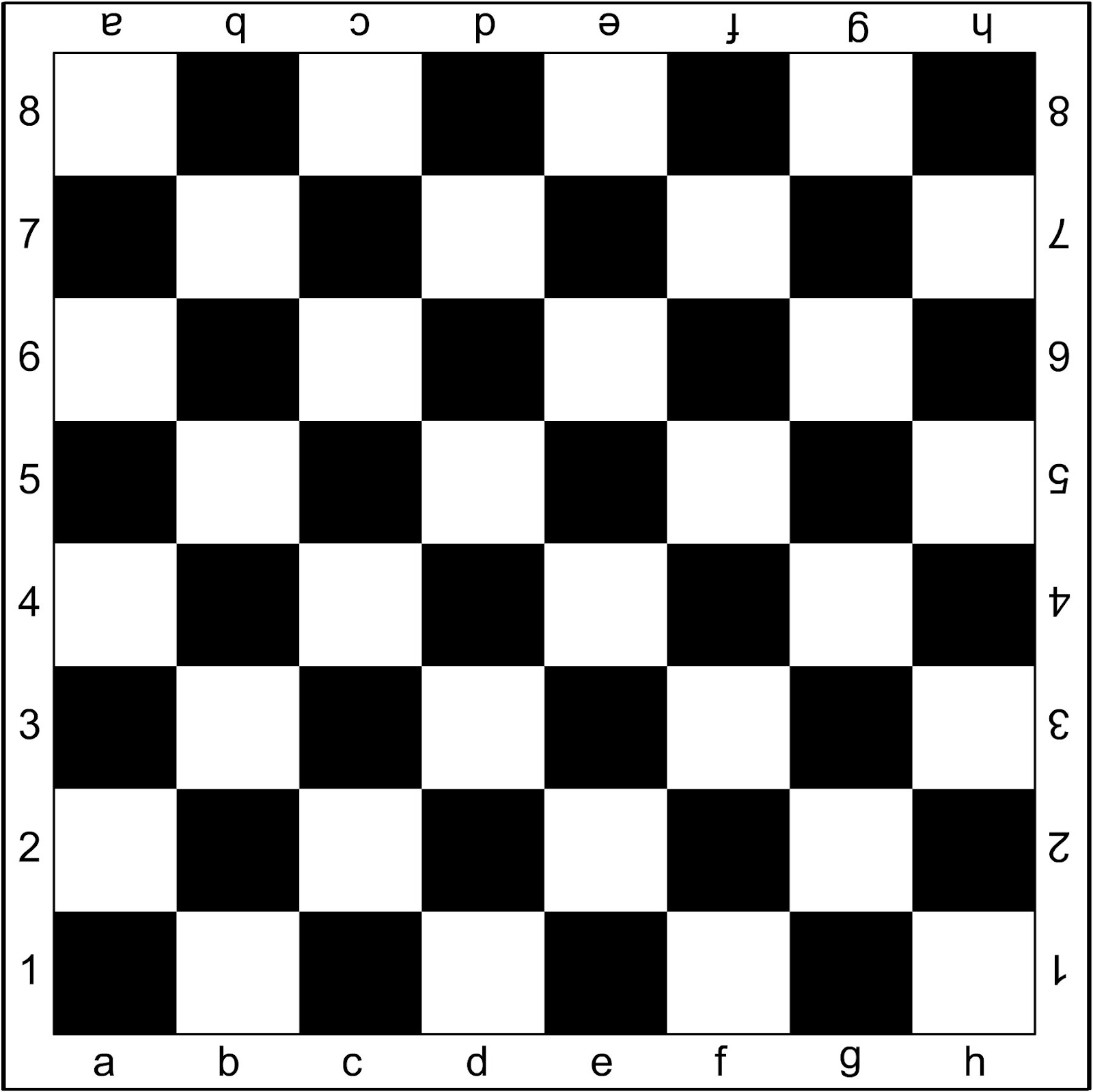 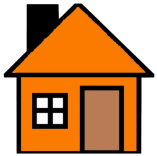 8
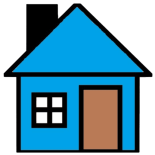 8
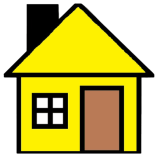 8
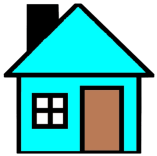 8
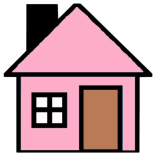 8
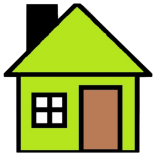 8
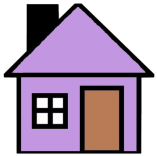 8
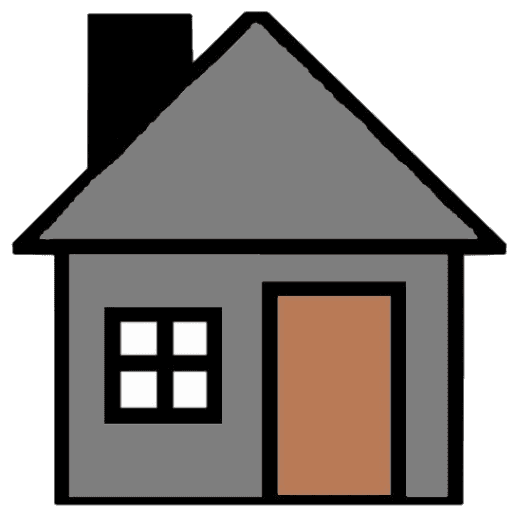 8
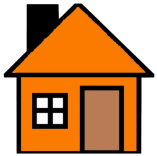 7
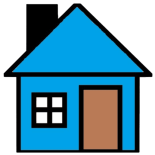 7
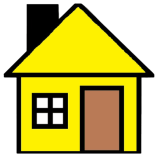 7
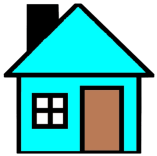 7
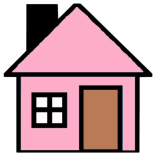 7
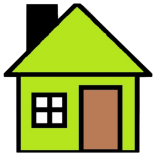 7
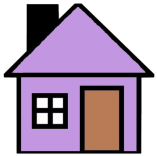 7
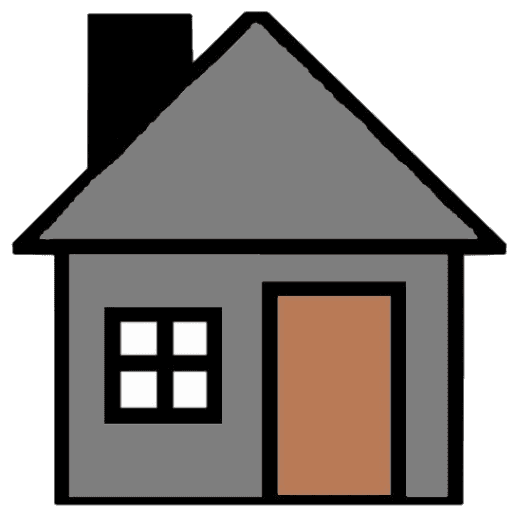 7
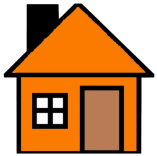 6
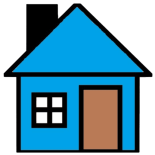 6
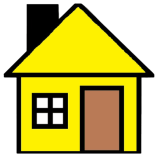 6
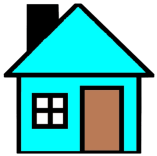 6
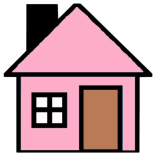 6
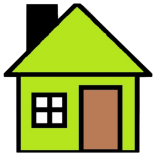 6
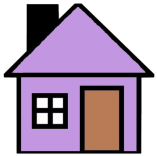 6
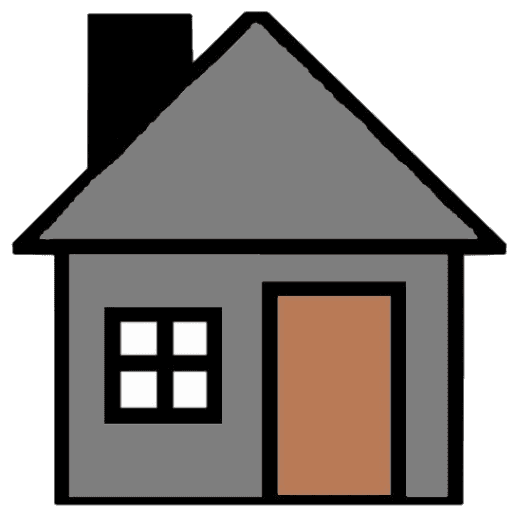 6
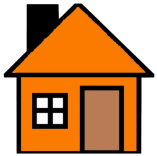 5
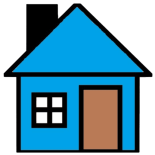 5
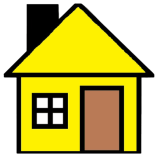 5
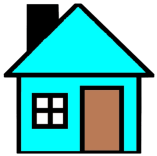 5
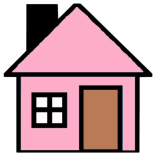 5
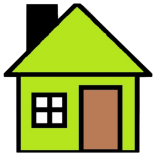 5
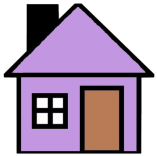 5
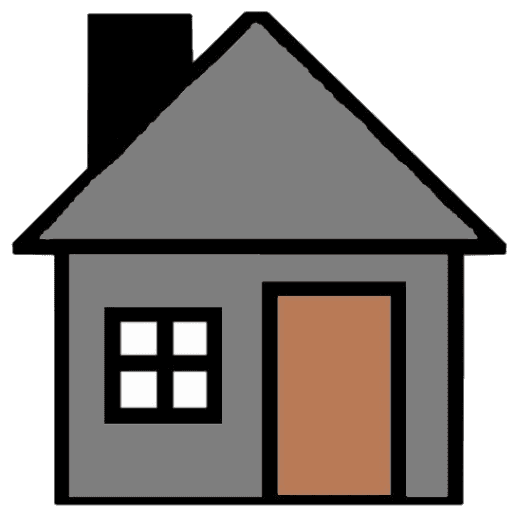 5
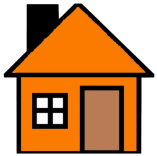 4
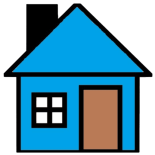 4
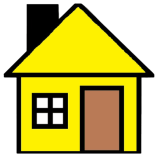 4
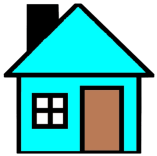 4
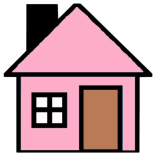 4
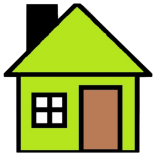 4
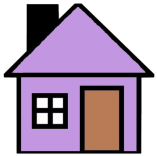 4
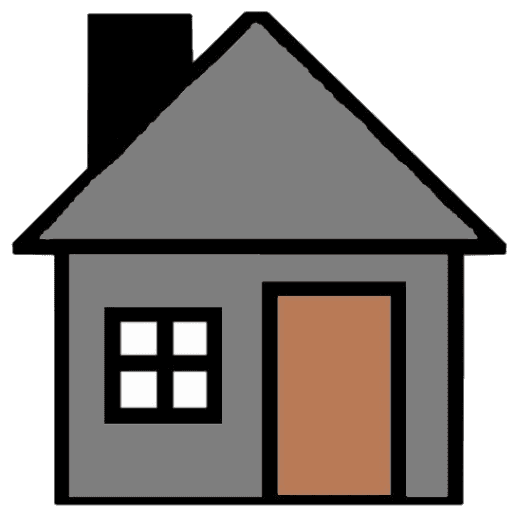 4
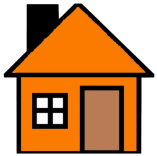 3
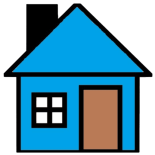 3
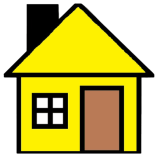 3
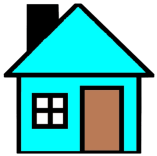 3
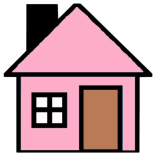 3
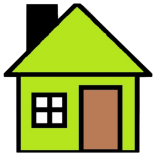 3
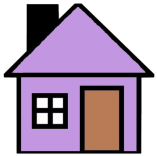 3
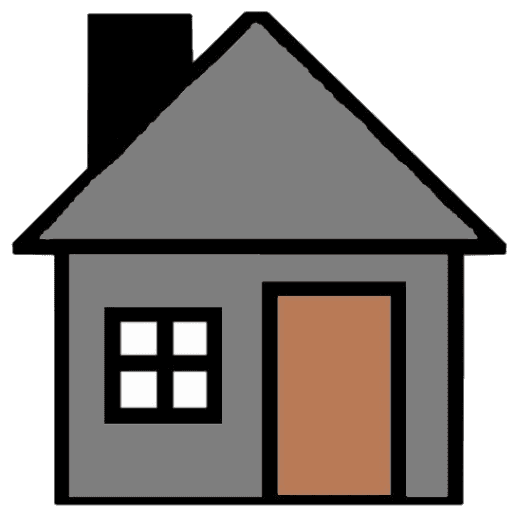 3
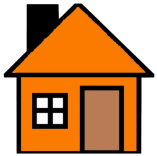 2
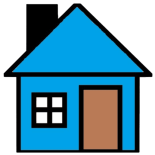 2
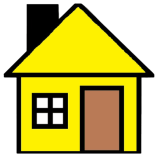 2
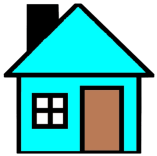 2
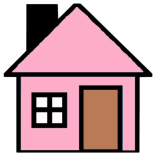 2
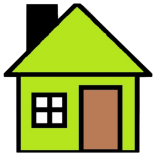 2
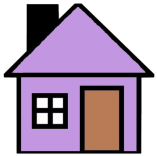 2
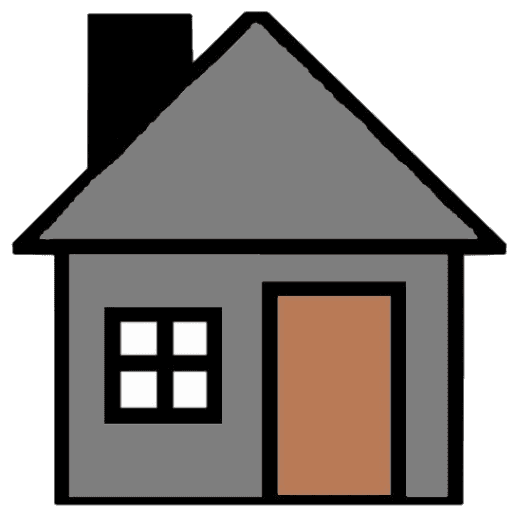 2
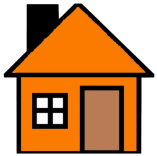 1
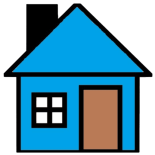 1
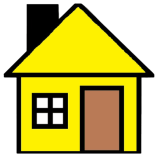 1
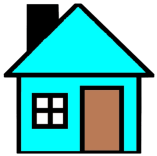 1
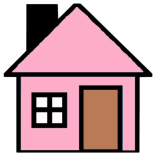 1
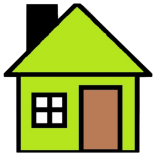 1
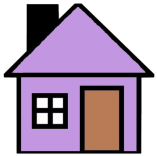 1
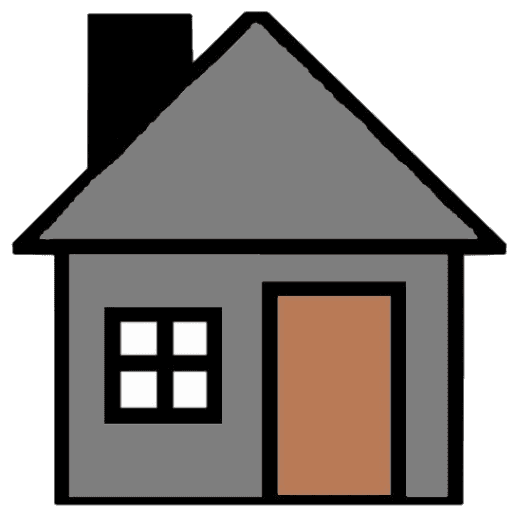 1
Какое у тебя настроение?
a   b   c    d   e   f   g   h
a   b   c    d   e   f   g   h
8
7
6
5
4
3
2
1
8
7
6
5
4
3
2
1
8
7
6
5
4
3
2
1
8
7
6
5
4
3
2
1
a   b   c    d   e   f   g    h
a   b   c    d   e   f   g    h